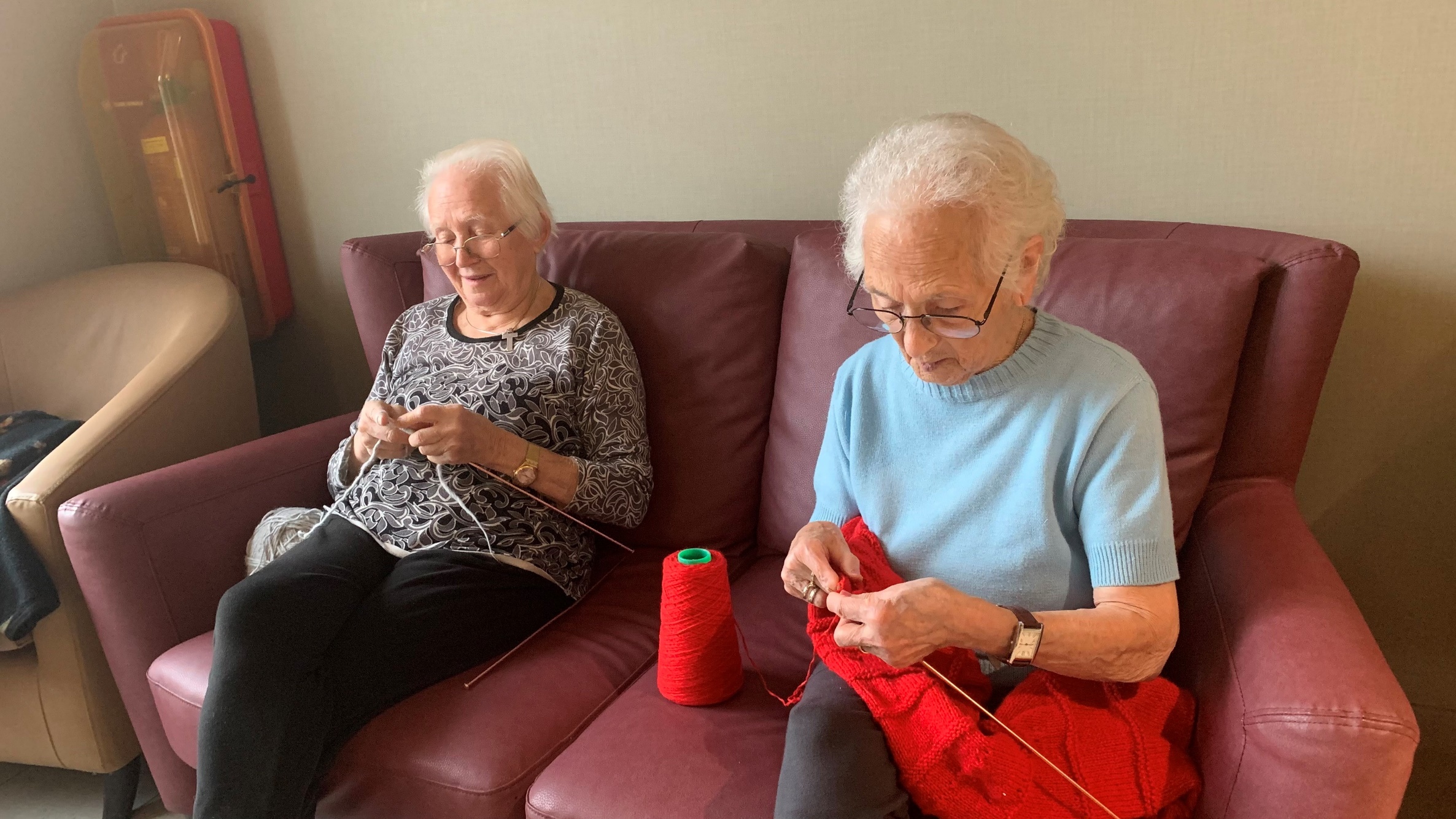 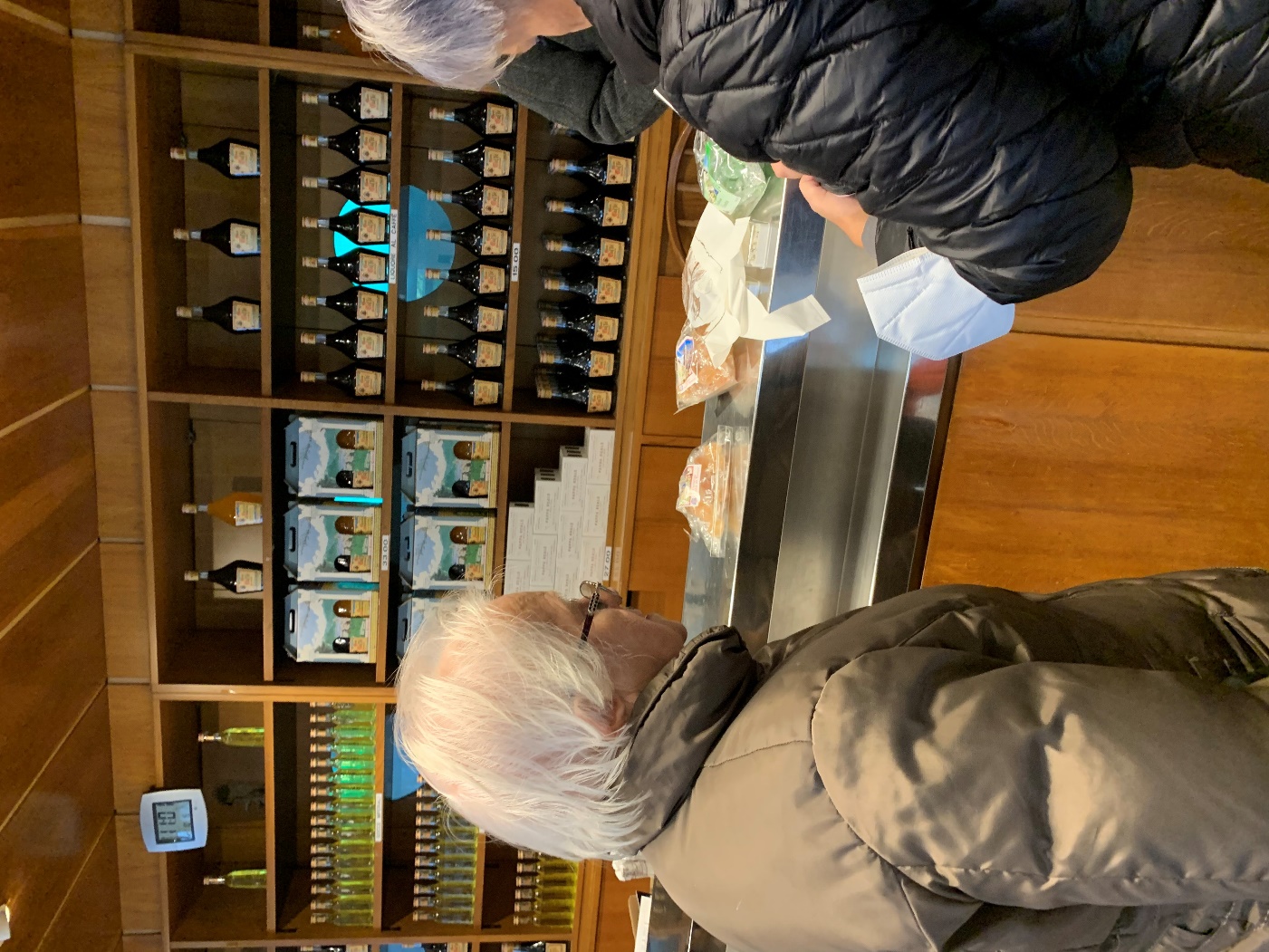 Maddalena , figlia di Ivana
Margherita, 
moglie di Arturo
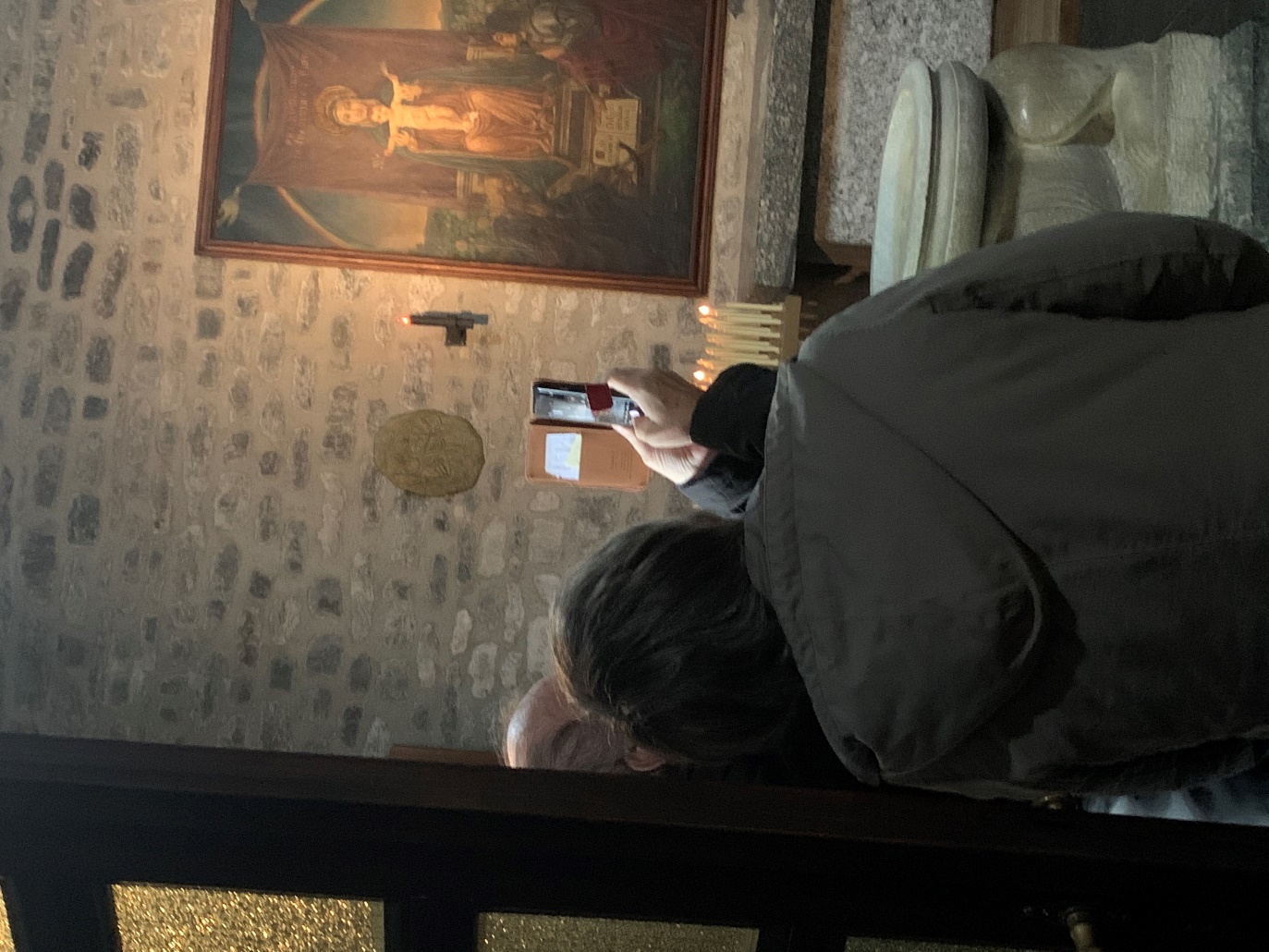 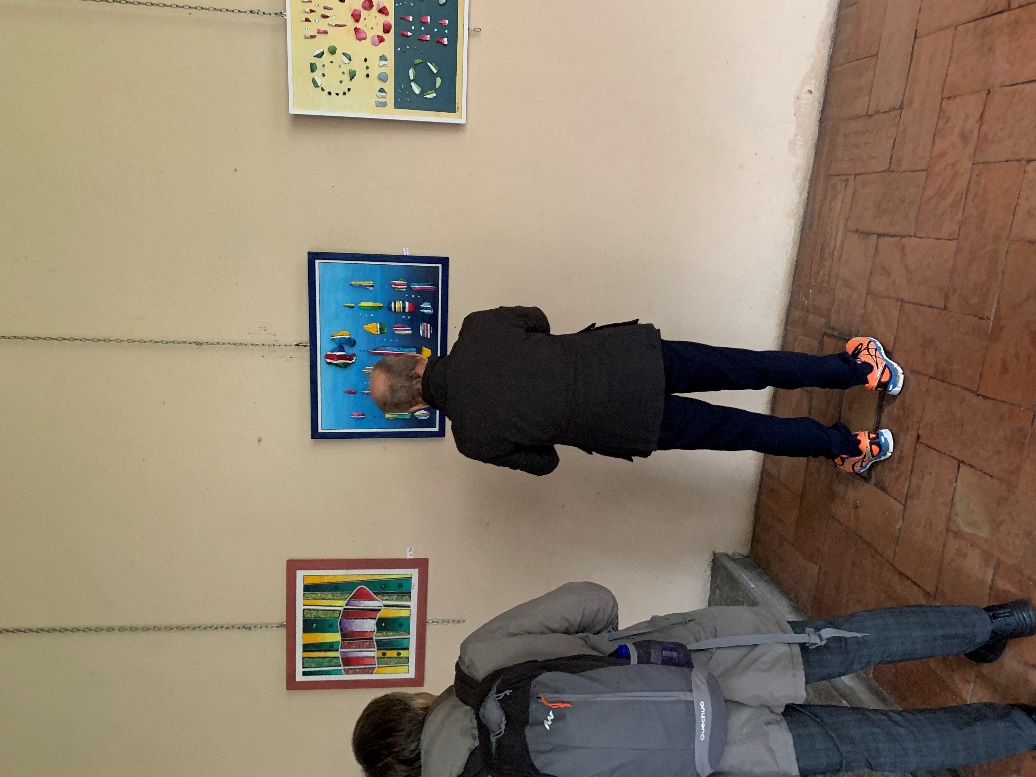 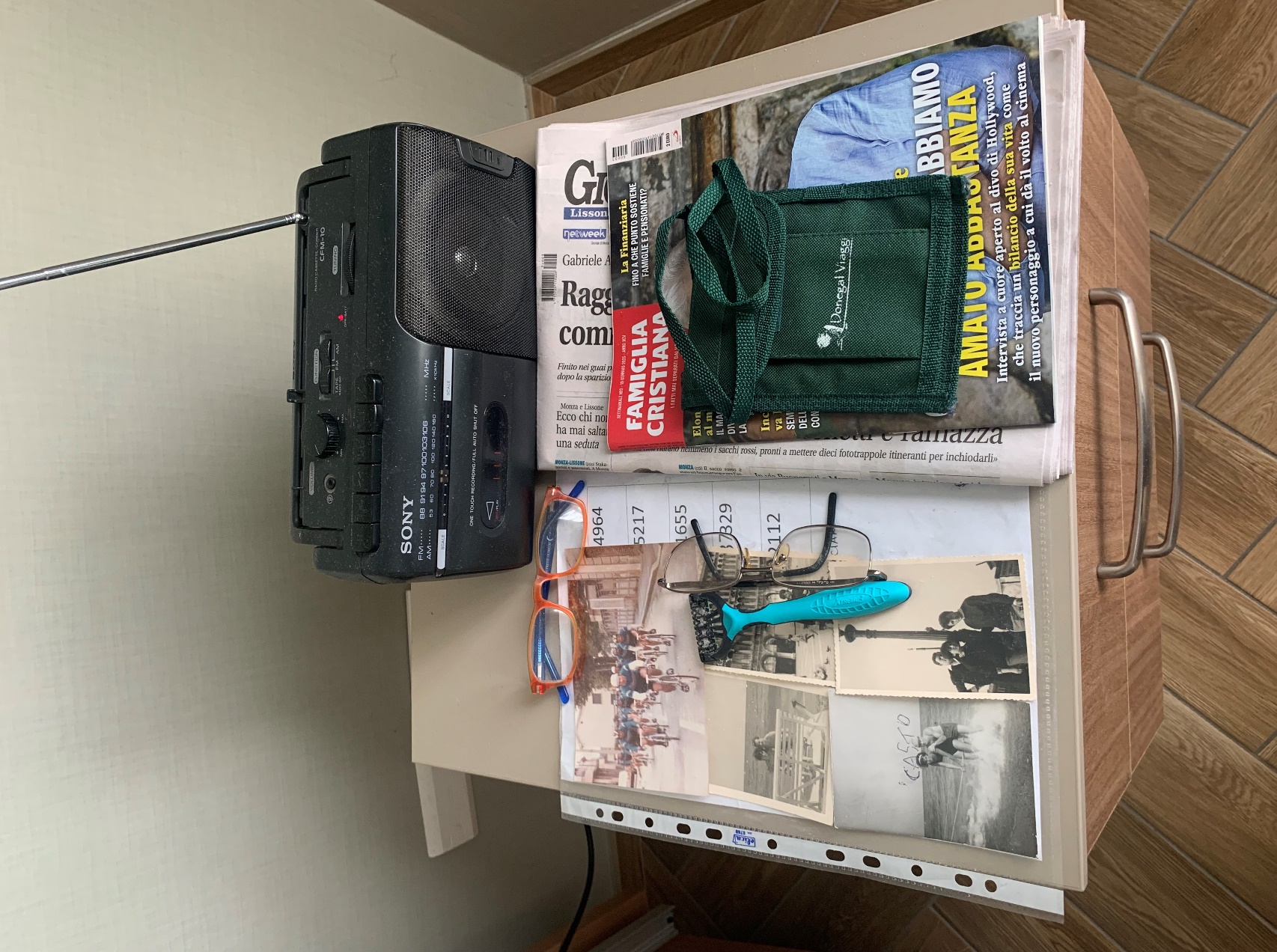 Nicoletta, 
figlia di Umberto